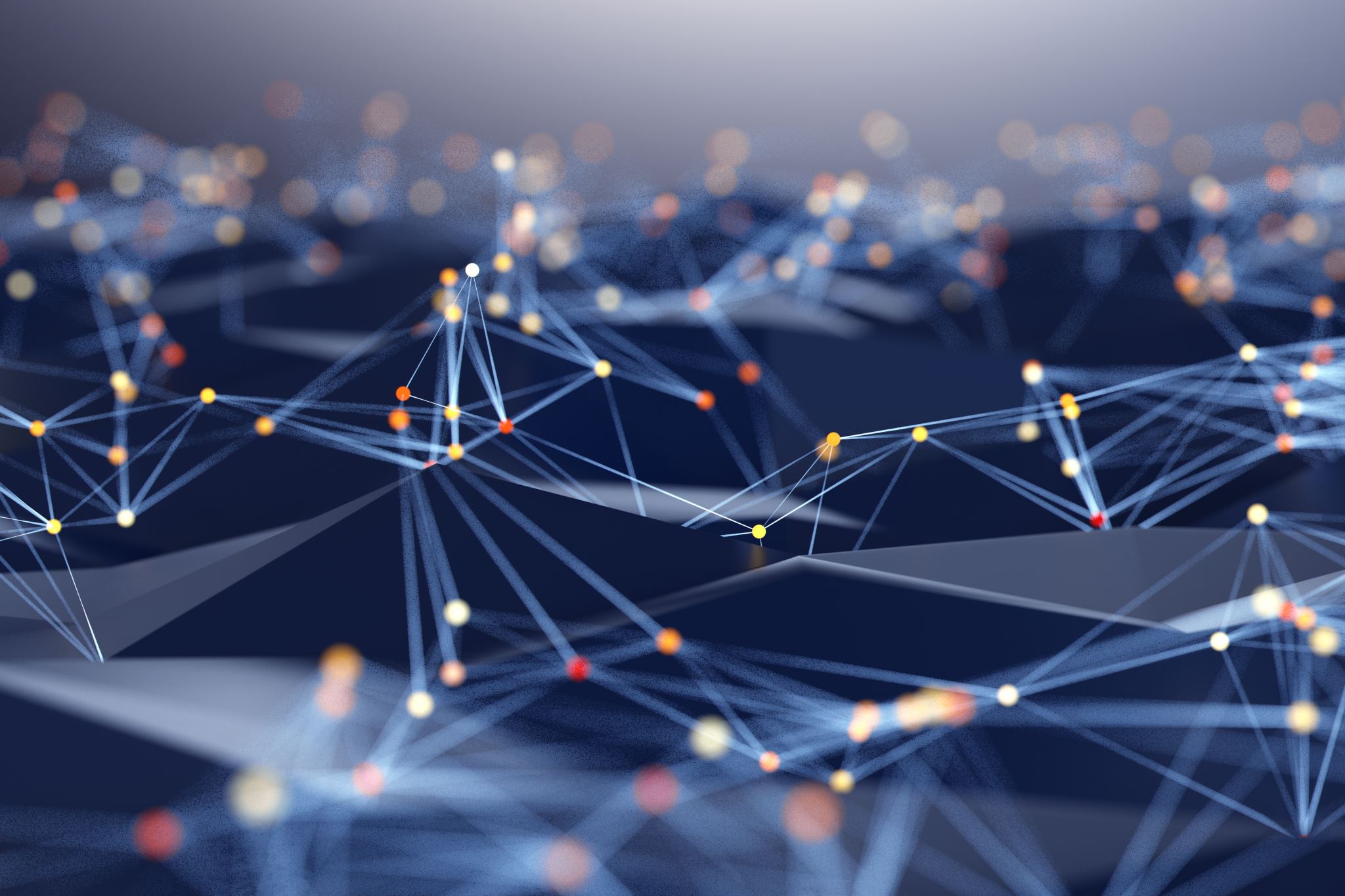 «Стерх» бумагопластика
Здравствуйте, ребята, поработаем творчески, будем из бумаги делать стерха
Стерх или белый журавль (Grus leucogeranus) – птица семейства журавлиных. Масса тела стерха составляет около шести восьми килограмм, высота 1,2–1,4 метра, размах крыльев 2,3–2,6 метра.
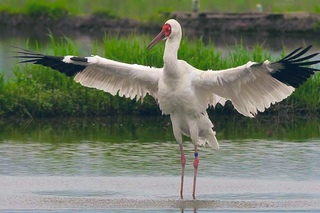 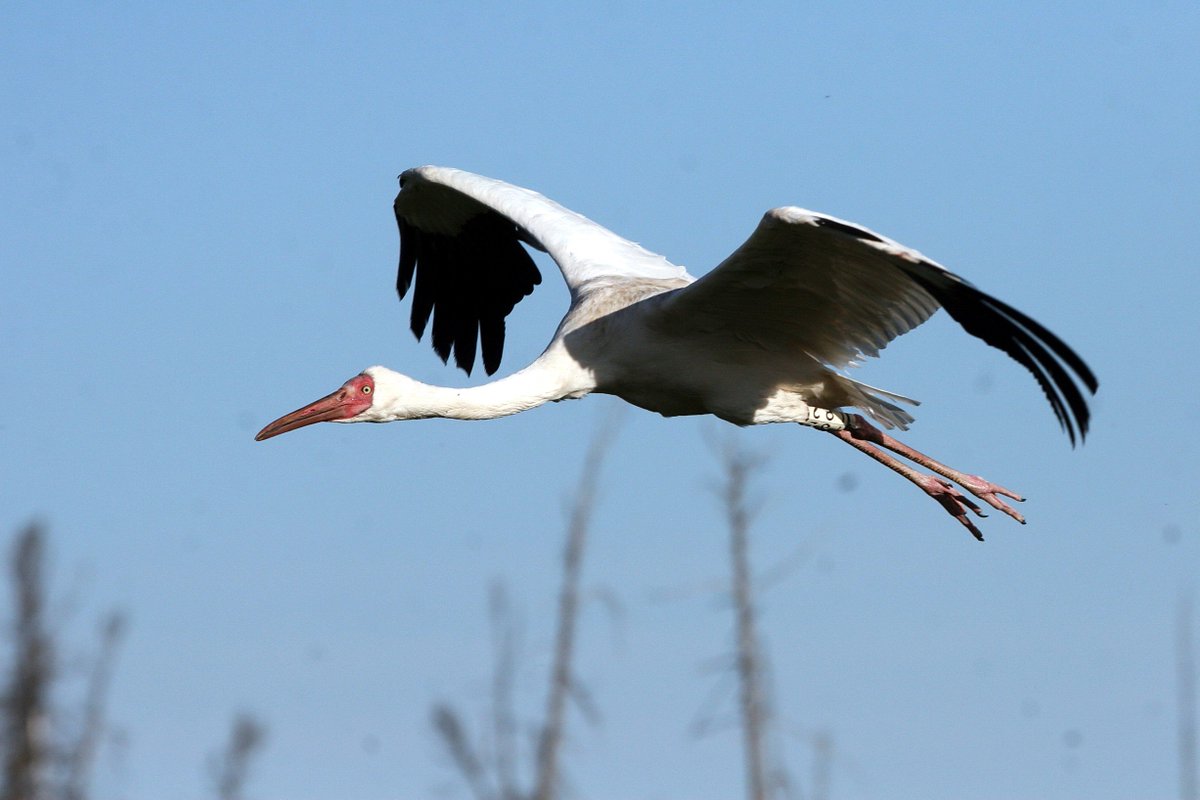 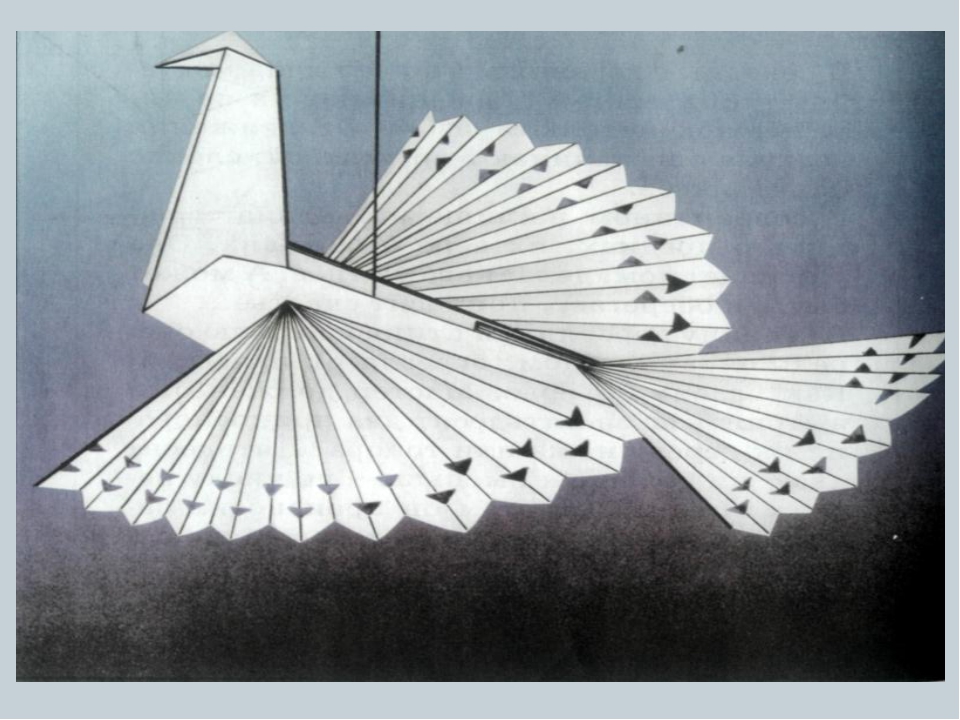 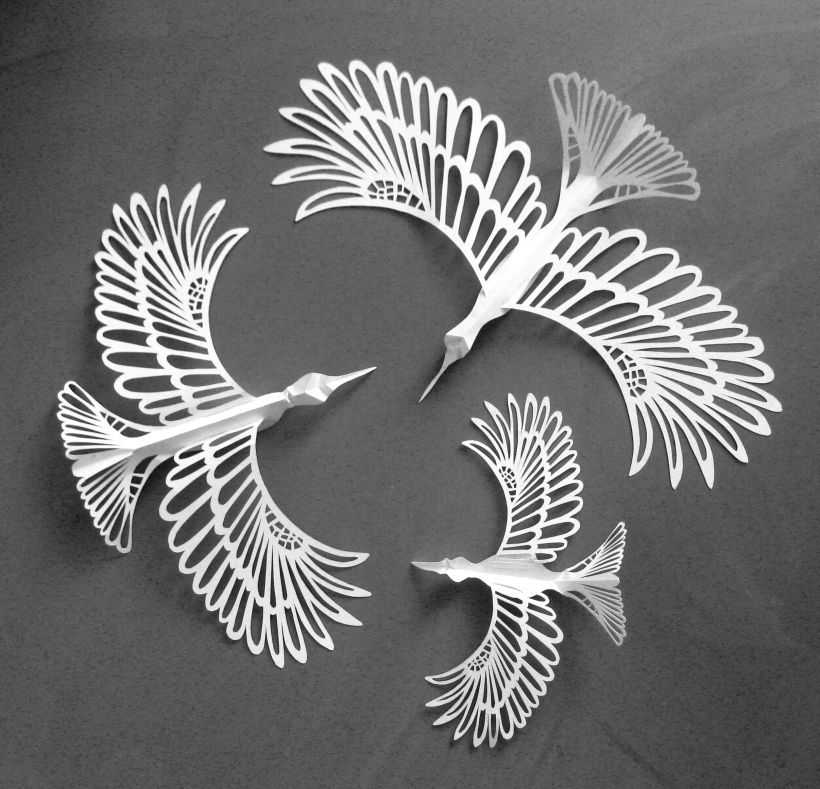 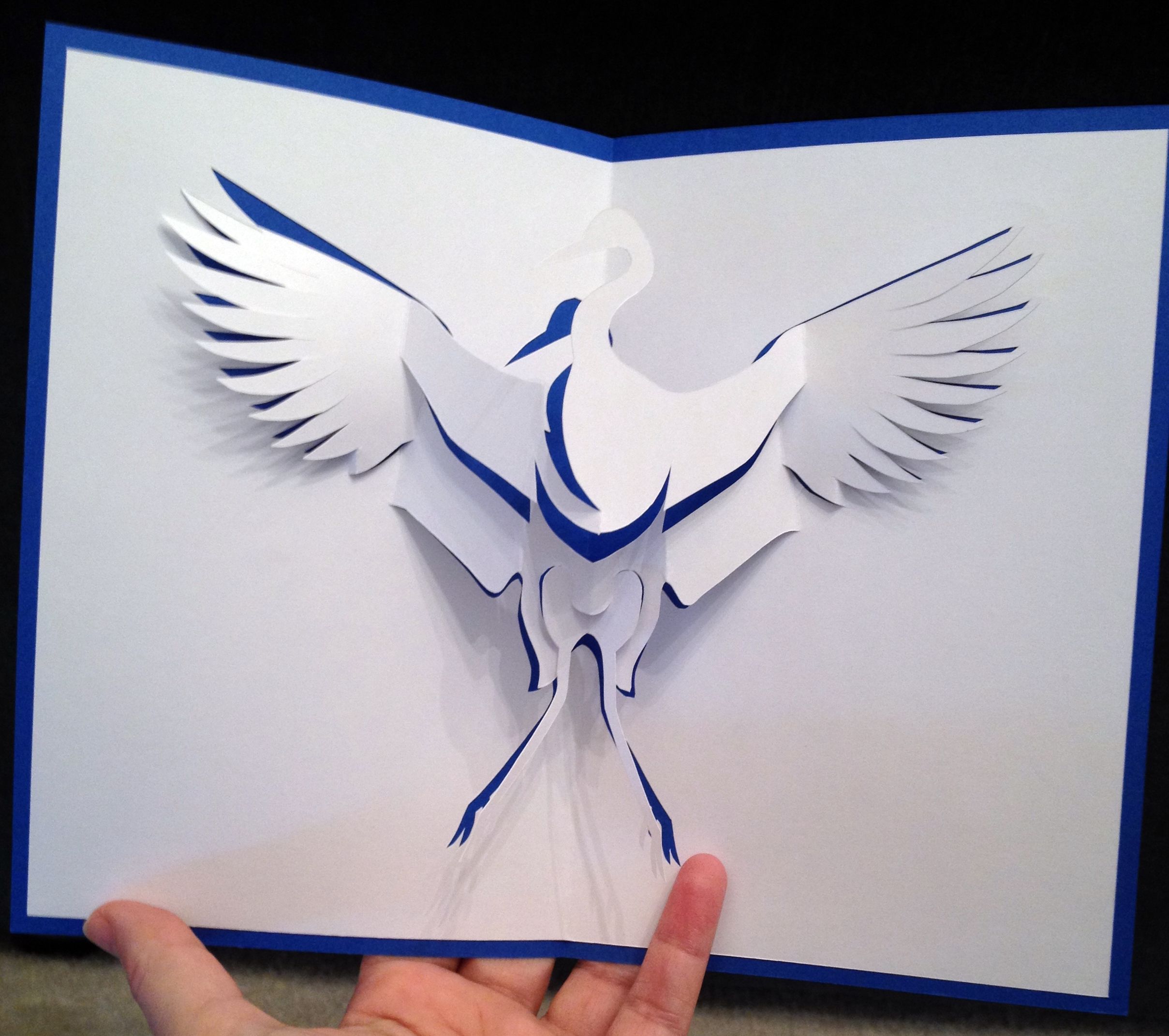 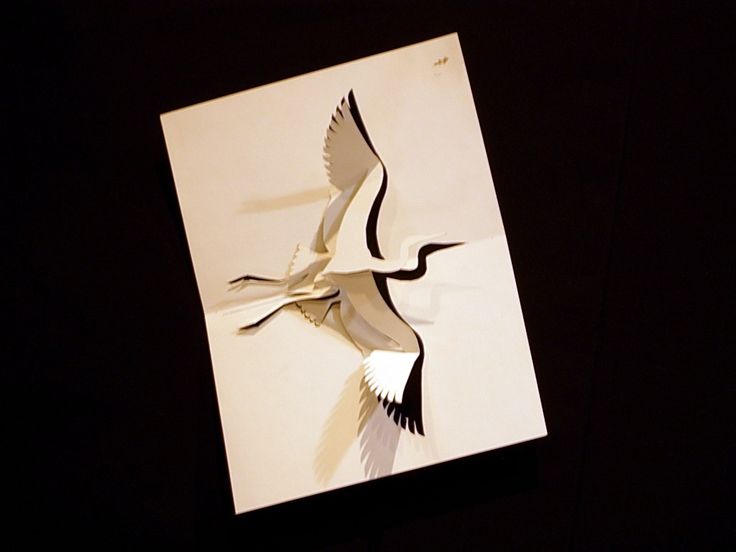 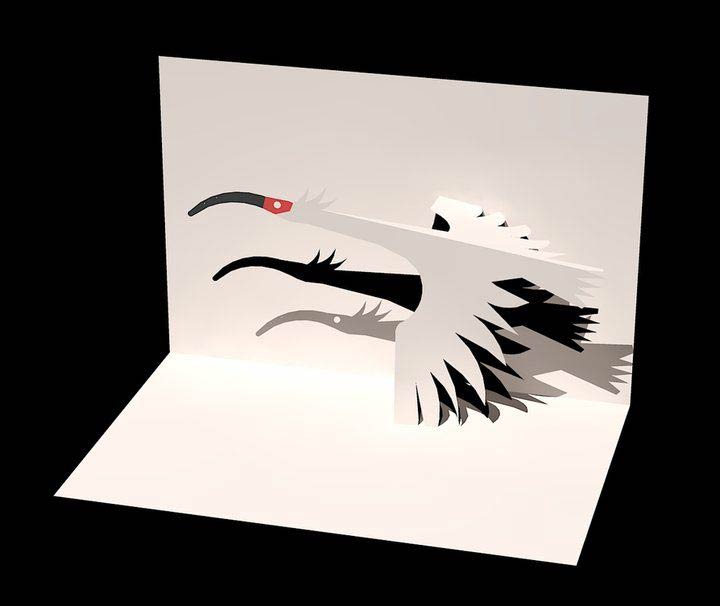 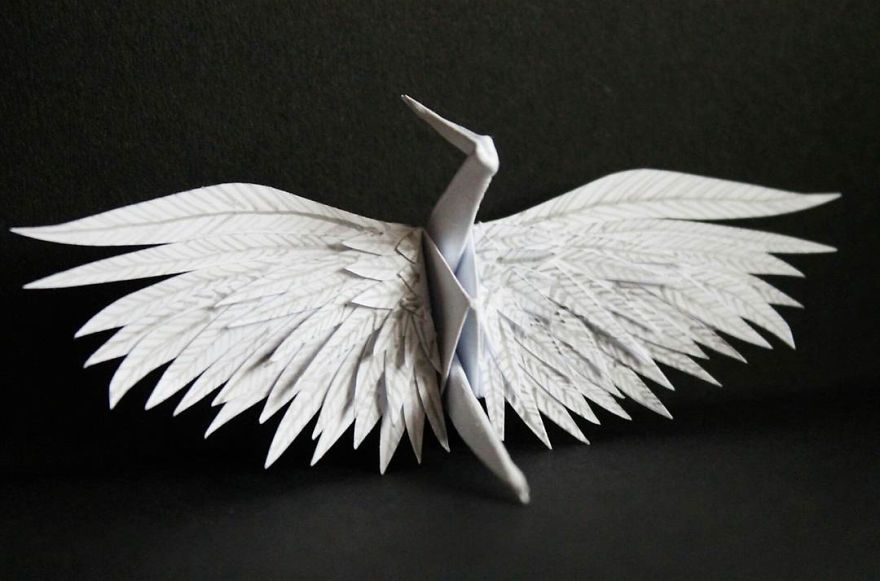 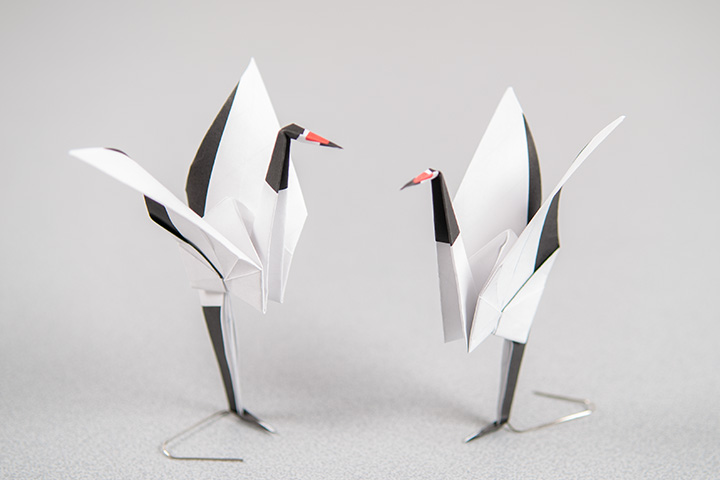 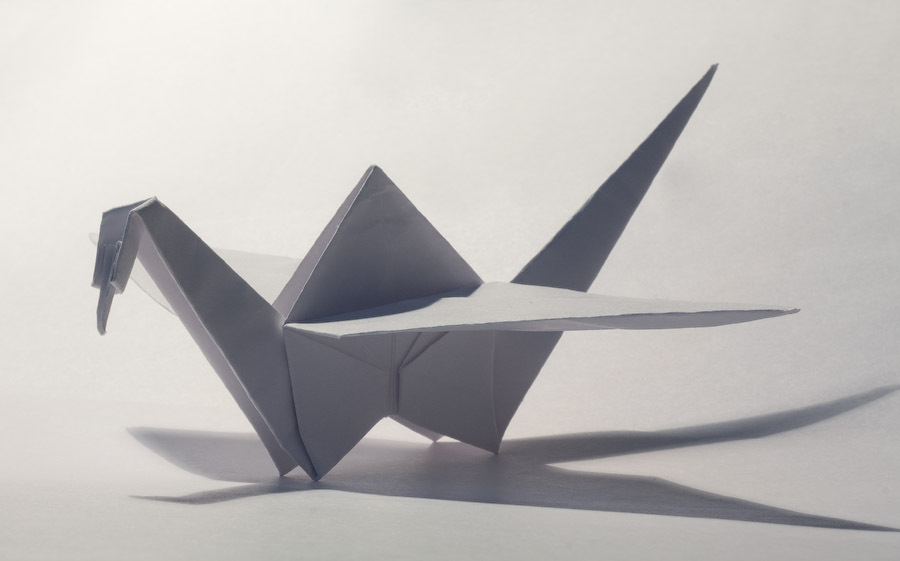 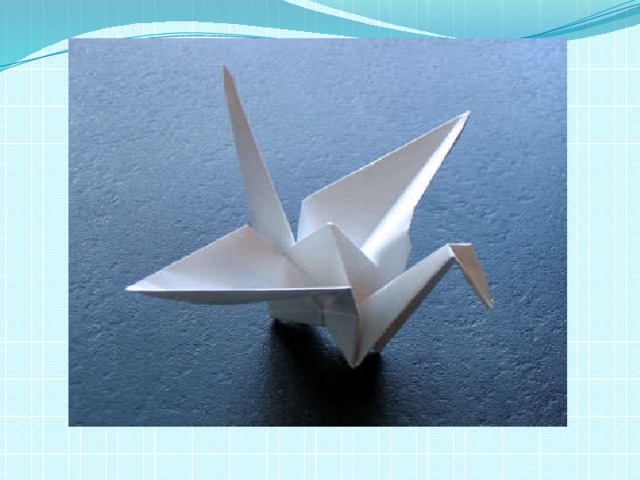 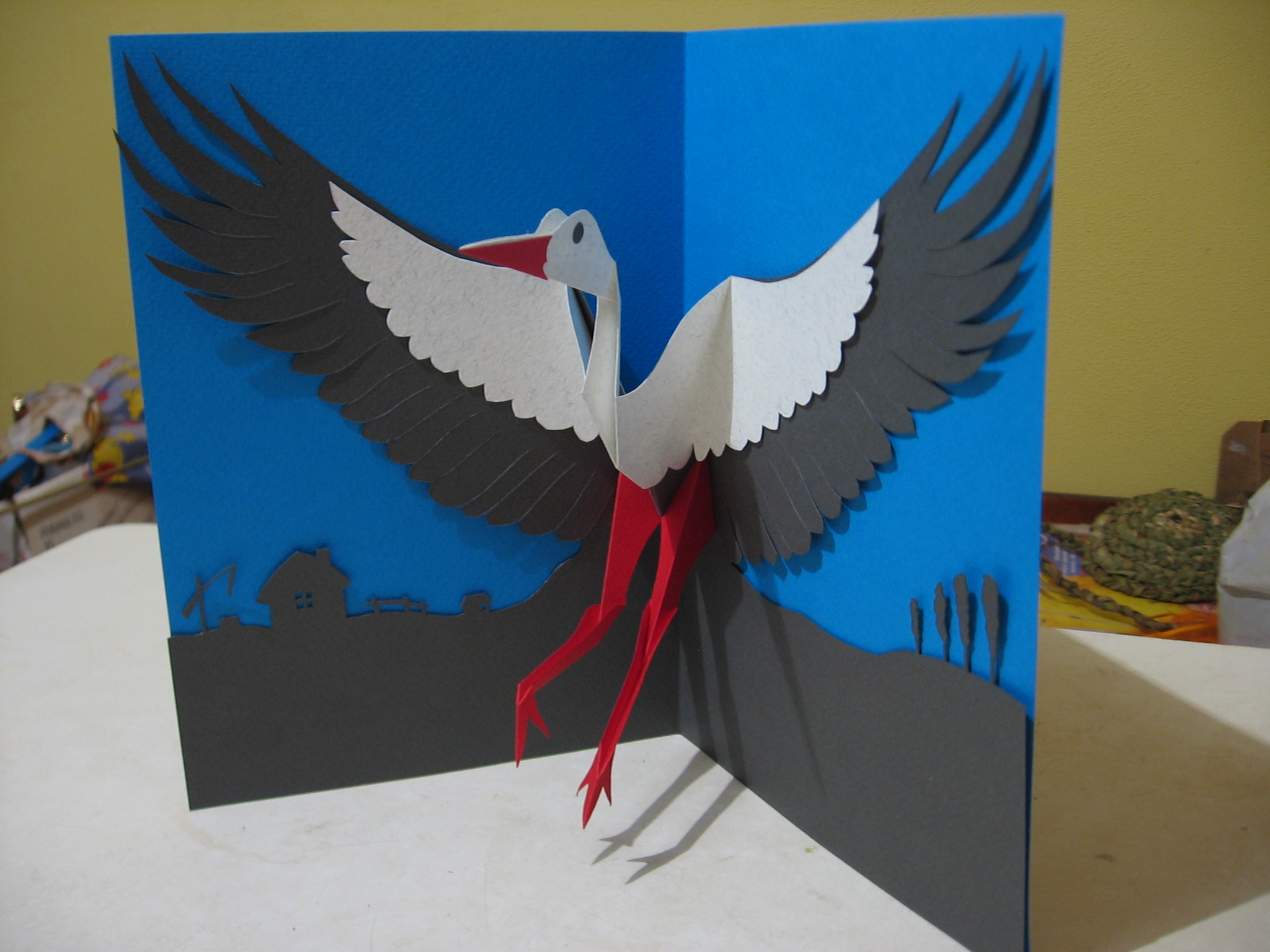 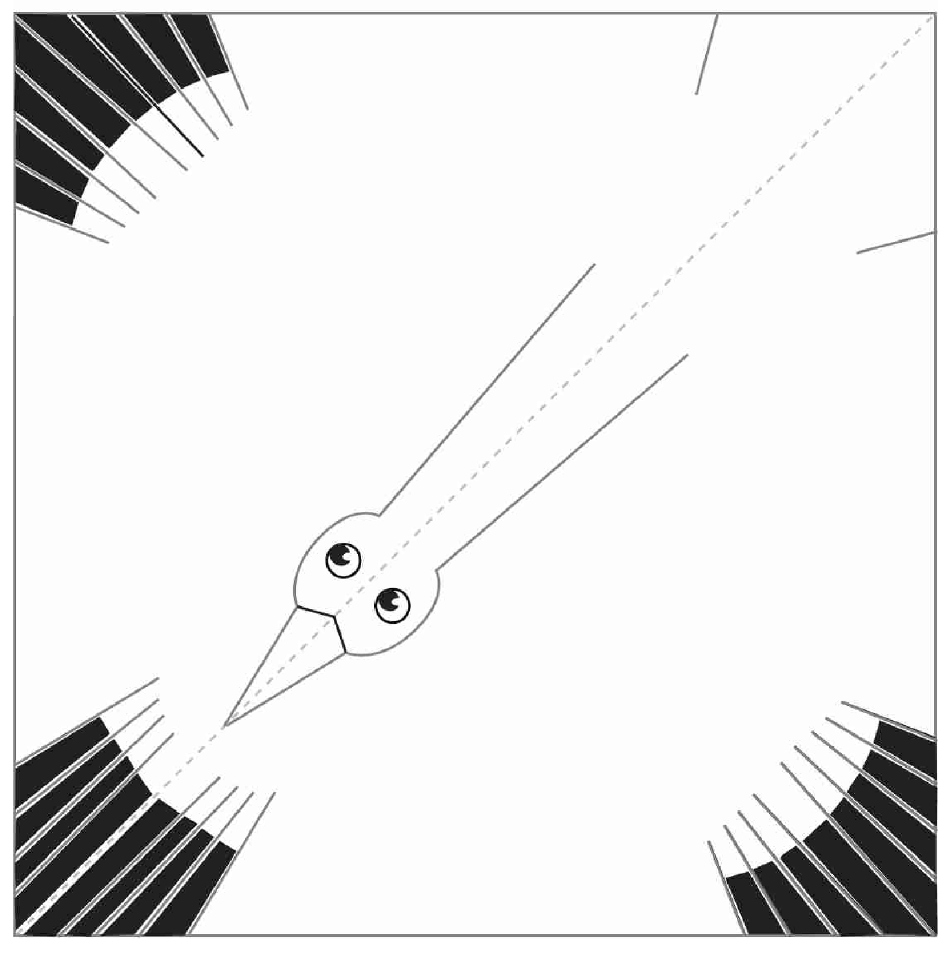 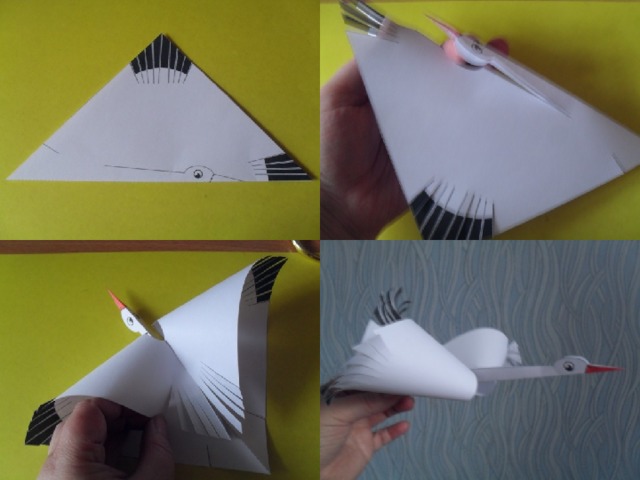 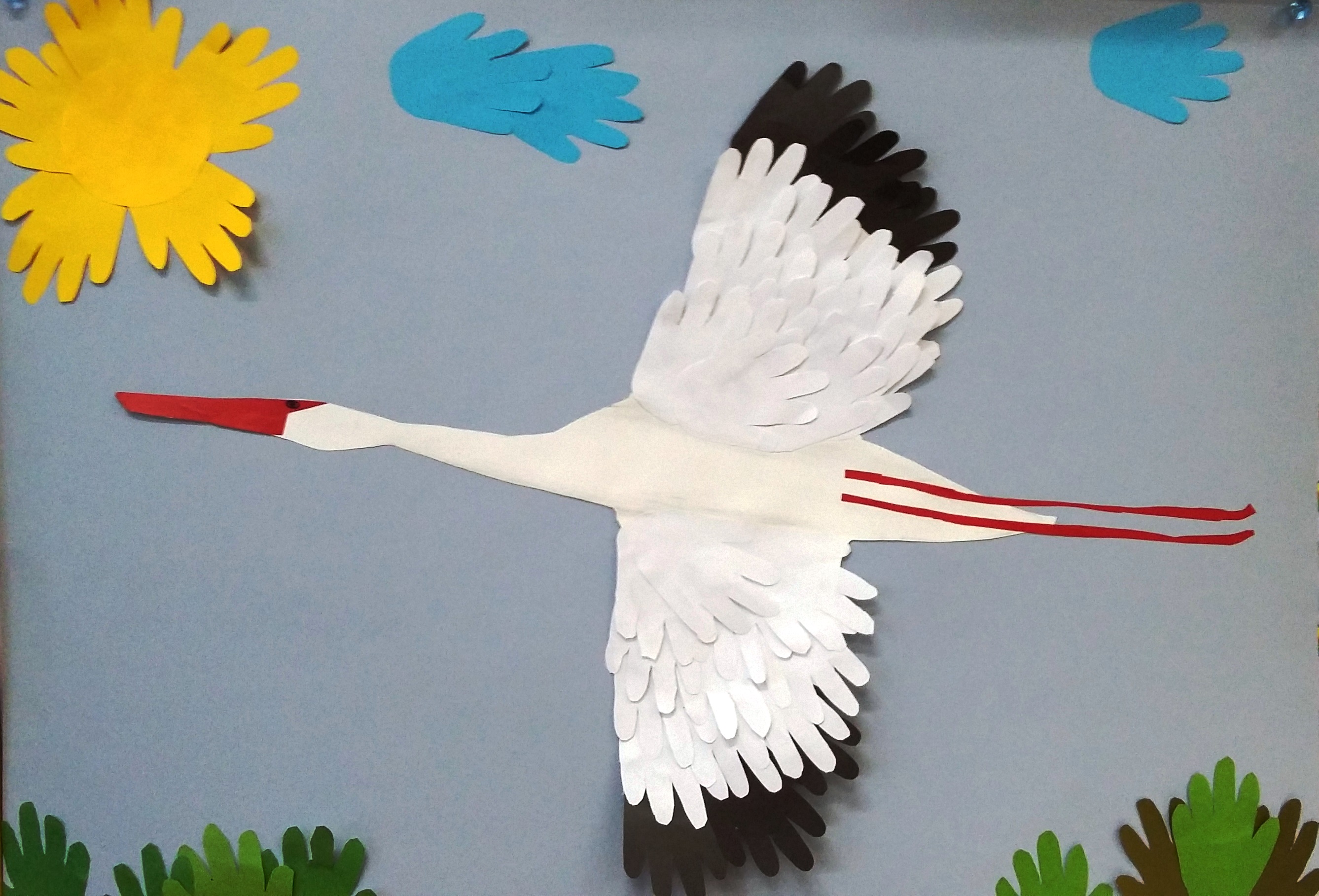 ВЫБЕРИ СВОЙ СПОСОБ СОЗДАНИЯ ПОДЕЛКИ, МОЖЕШЬ ПРИДУМАТЬ СВОЙ ПРИЕМ РАБОТЫ!СПАСИБО ЗА РАБОТУ, ЖДУ ФОТОГРАФИЮ РАБОТЫ